Adapting to a Changing Climate:Tools and Resources to Increase Vineyard Resilience and Reduce Vineyard Carbon Footprints
[Speaker Notes: Allison introduce topic]
Today’s Agenda
Introductions
Context Setting
On-the-Ground Adaptation Examples
Discussion and Q&A
Tools & Resources
Climate Smart Winegrowing
ACCELERATING SUSTAINABLE AGRICULTURE
DECARBONIZING ENERGY
FOSTERING A NET ZERO VALUE CHAIN
BUILDING RESILIENCY
[Speaker Notes: Useful way to think about climate smart winegrowing]
SCIENCE BASED
Sustainable Winegrowing is Climate Smart
California Code of Sustainable Winegrowing
Business Strategy
Viticulture
Soil Management
Vineyard & Winery Water Management
Water Quality
Pest Management
Wine Quality
Ecosystem Management
Energy Efficiency
Material Handling
Solid Waste Management
Sustainable Purchasing
Human Resources
Neighbors & Community
Air Quality & Climate Protection
4th Edition
15 Chapters
148 Vineyard Best Practices
108 Winery Best Practices
Learn more at: sustainablewinegrowing.org
[Speaker Notes: Covers many issue areas related to climate change mitigation and adaptation]
Climate Smart Practices
[Speaker Notes: Shows climate smart practices are familiar to those using sustainable practices]
Sustainability Metrics
Linking Practice with Performance
Measuring to manage results in better decisions and greater impact
Benchmarking leads to meaningful continuous improvement plans
[Speaker Notes: Performance metrics – required for certification – also have direct links to climate change]
Past Climate Smart Projects
Denitrification Decomposition (DNDC) Model
Vineyard Emissions
Vineyard Management 
Guidance
Industry tools to drive 
sustainability 
improvement
Cradle-to-Grave Carbon Footprint of 9L of Wine
Performance Metrics
Scope 1 & 2 for Vineyards and Wineries
[Speaker Notes: This work isn’t new. Over the past two decades, we’ve undertaken several projects to better understand the carbon footprint of vineyards and wineries and to develop tools to help drive improvement.]
SCIENCE BASED
California Wine’s Carbon Footprint
Identifying areas for continuous improvement
[Speaker Notes: One example is the carbon footprint of CA wine (conducted in 2011), and you can see the major vineyard emissions come from field emissions and the production of raw material, with smaller contributions from fuel production and electricity use.]
Current Climate Smart Project
2023-2025
California Climate Hub literature review on impacts & adaptation
Winegrower working groups and roundtables
“Climate smart toolbox" of practices, tools, case studies, etc.
Cost-share opportunities 
Workshops and webinars
Communication materials for winegrowers, trade & consumers
[Speaker Notes: We have a current project that involved a literature review to help identify potential impacts and adaptation strategies, which we’ll talk more about today.]
Many Ways to Be Sustainable: U.S.
Check winery websites and look for 
certification signs in vineyards and tasting roomssustainablewinegrowing.us
[Speaker Notes: So far, talking about some of CSWA’s activities, but there are many ways to be sustainable – including these US programs – and globally. All of these programs address climate smart practices and, in most cases, metrics.]
Adapting to a Changing Climate: Tools and Resources to Increase Vineyard Resilience and Reduce Vineyard Carbon Footprints
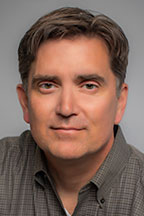 Dr. John Heckman
Grounding Ourselves
This is a hard conversation

Hard conversations are worthwhile

We have a lot to learn, and a great community for collaboration
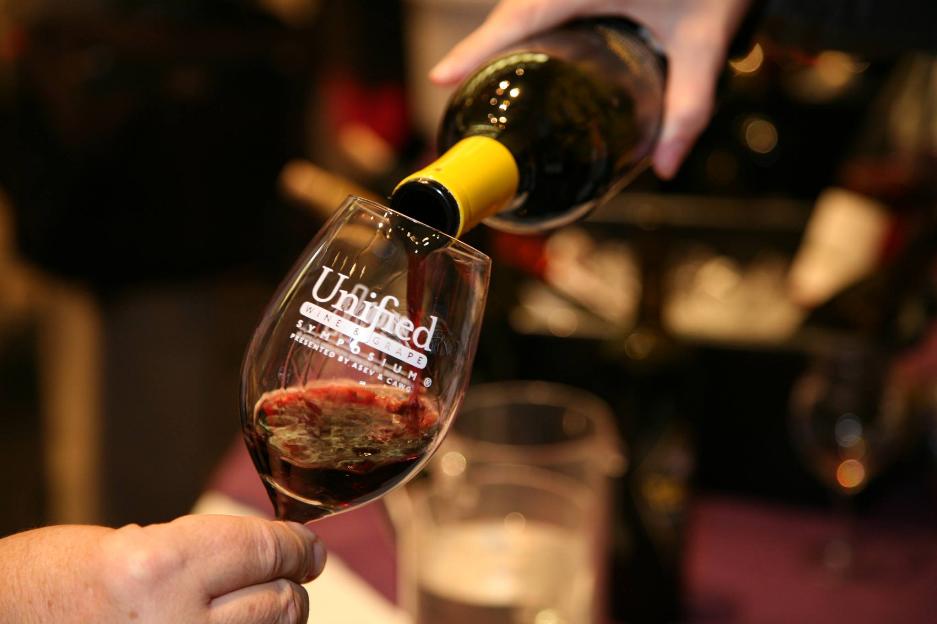 Climate Risk is Well Established
Corporate experience
Physical Risks
Transition Risks
Industry Guidance
>$20bn in research to date
Physical Risks
Temperature
“The daily maximum average temperature, an indicator of extreme temperature shifts, is expected to rise 4.4–5.8⁰F by mid-century” 
Precipitation
“… drought severity and the number of dry years will increase, even as more extreme precipitation events may occur.”
Wildfire
“… projected up to a 77% increase in average area burned and a 50% increase in the frequency of fires exceeding 25,000 acres by 2100.”
Sea-level rise, coastal flooding, and erosion
“will increase flood impacts on land, … exacerbate the impact on coastal assets … may also salinate coastal groundwater aquifers and raise groundwater tables
Ocean warming, hypoxia, and acidification
“warming and acidification can be catastrophic to marine ecosystems (e.g. disease, degradation, bleaching) and the coastal communities and industries that rely on them.”
Human Health
“Climate change is considered the greatest global public health threat of the 21st century”
https://climateresilience.ca.gov
Current Research
Lauren E. Parker et. al, 2024, “A variety-specific analysis of climate change effects on California winegrapes”, International Journal of Biometeorology 68:1559-1571.
Models six winegrape varieties over 12 of California AVAs by the mid-21st century. 
Results show more rapid development for winegrapes with earlier budburst, flowering, veraison, and maturation
Cabernet Sauvignon shows the greatest change, while Chardonnay shows the least change. 
Projected changes in agroclimatic metrics include an additional month of potentially damaging heat days (above 35⁰ C) in some AVAs, and decreases in frost days.
https://www.climatehubs.usda.gov/hubs/california/topic/future-winegrapes-california
https://doi.org/10.1007/s00484-024-02684-8
Current Research
These results have implications for numerous factors related to viticultural production, including water resources management and crop yield and quality, and underscore the need for California winegrape growers to improve their resilience to climate change by adopting strategies such as increasing soil health and water use efficiency and selecting cultivars suited for future climate conditions. 
By conducting climate effects analyses at the variety-specific and AVA scale, important information is provided to the winegrowing industry at a resolution that can support decision-making towards resilience.
More publications coming:
Parker et al. (2024). Managing California’s Vineyards for a Changing Climate, Part 1 and Part 2: Science-backed Actions for Adaptation and Mitigation. In Review.
https://www.climatehubs.usda.gov/hubs/california/topic/future-winegrapes-california
https://doi.org/10.1007/s00484-024-02684-8
Four Responses to Risk
We Have Work to Do
Strategy 1: Support and Maintain Soil Health, Soil Biological Services, and Water Quality 
Strategy 2: Cope with Uncertain Water Availability 
Strategy 3: Manage Biological Crop Stressors 
Strategy 4: Prepare for Temperature Change 
Strategy 5: Enhance Preparedness for Extreme Events 
Strategy 6: Manage Farms and Fields as Part of a Larger Landscape 
Strategy 7: Develop or Expand Co-Benefit Efforts to Mitigate Climate Change
[Speaker Notes: John – lots of things we can do]
Climate Smart Toolkit is Coming
[Speaker Notes: John to introduce; Lisa to add graphic 
To help make sense, existing tools, focus and wrap heads around – can enter in so many ways, regardless of where you are]
Step by Step
[Speaker Notes: John to introduce; Lisa to add graphic 
To help make sense, existing tools, focus and wrap heads around – can enter in so many ways, regardless of where you are]
Adapting to a Changing Climate: Tools and Resources to Increase Vineyard Resilience and Reduce Vineyard Carbon Footprints
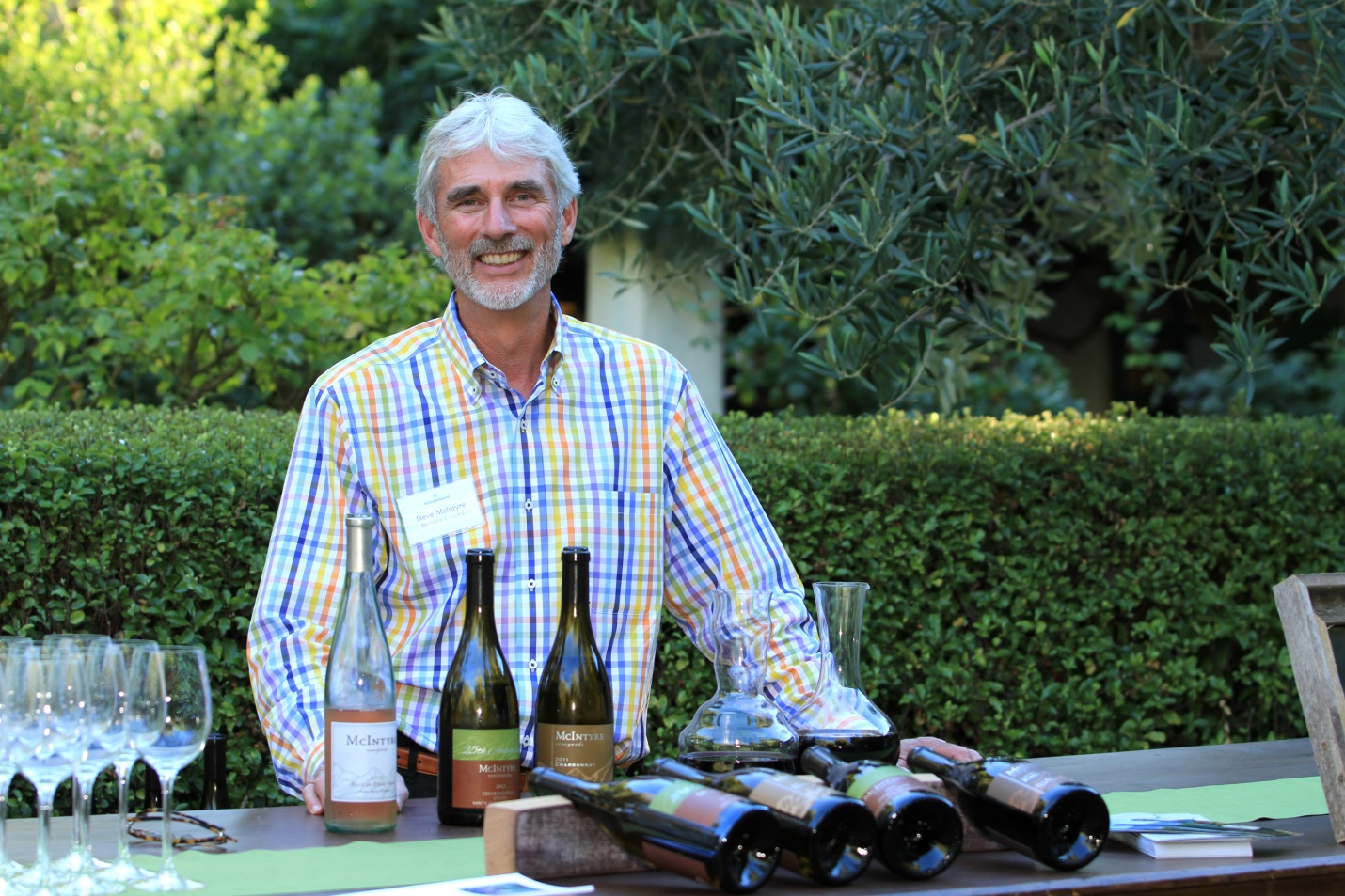 Steve McIntyre
Monterey Pacific, LLC
Slide w/ info & image
Romanee Conti Grand Cru Vine
Shade Cloth Application
Mechanical High Wire Trellis
Sitos Biochar Project
Discussion Q&A
Tools & Resources
Climate Action Toolkit – coming soon!    	Please sign up to Beta Test
Resources, workshops & webinars 	sustainablewinegrowing.org
USDA Climate Hubs 	climatehubs.usda.gov
West Coast Smoke Exposure Task Force 	wcsetf.org